Kế hoạch hoạt động EDP: “Làm khung ảnh”
I. Mục đích yêu cầu
1. Kiến thức.
- Nêu được đặc điểm, cấu tạo, hình dạng của khung ảnh.  Trẻ biết cách làm được khung ảnh và công dụng của khung ảnh(S)
- Kể tên được các nguyên vật liệu, dụng cụ phù hợp để làm khung ảnh (T)
- Có khả năng trình bày được các biểu tượng toán học như: Hình chữ nhật, hình vuông, hình tròn…( M)
2. Kỹ năng.
- Có khả năng vẽ thiết kế khung ảnh , xây dựng các bước thiết kế (E)
- Biết sử dụng que kem, băng dính 2 mặt, hoa vải nỉ, ống mút… (T)
- Trẻ làm khung ảnh cân đối, hài hòa. Có khả năng thuyết trình chia sẻ vềkhung ảnh, đặt tên cho khung ảnh của nhóm mình (A)
- Quan sát, đặt câu hỏi để có hiểu biết về khung ảnh (S)
3. Thái độ
- Chăm chú, tập trung, tích cực thực hiện hoạt động.
- Chủ động phối hợp với bạn để thực hiện hoạt động, giữ gìn sản phẩm , ý nghĩa của sản phẩm.
- Lấy, cất đồ dùng đúng nơi quy định.
Kế hoạch hoạt động EDP: “Làm khung ảnh”
II. Chuẩn bị
1. Đồ dùng của cô.
- Video các hoạt động của trẻ chuẩn bị cho làm khung ảnh: Thảo luận, vẽ thiết kế, tìm kiếm ủng hộ nguyên học liệu,  chuẩn bị nguyên học liệu…
- Giá để bản thiết kế: 3 cái
- Giá để bảng tiêu chí: 1 cái
- Nhạc bài hát: Cho con
2. Đồ dùng của trẻ.
- Que kem, ống mút, hoa vải nỉ, bông màu …..
- Đề can màu, kéo, băng dính 2 mặt...
Kế hoạch Hoạt động EDP : “Làm khung ảnh”
III. Tiến hành
* HĐ 1: Hỏi xác định vấn đề 
- Tạo tình huống: Cho trẻ hát bài “ Ngón tay gia đình” 
- Hỏi trẻ? Vừa rồi các con hát bài hát gì?
- Bài hát nhắc đến ai? Để lưu giữ hình ảnh người thân của gia đình cô con mình cùng làm khung ảnh để lưu giữ những hình ảnh đẹp nhé?
- Trẻ nêu ý kiến cô thống nhất về ý tưởng làm khung ảnh.
- Thảo luận tiêu chí ần đạt khi làm khung ảnh
+ Khung ảnh đứng được.
+ Có đầy đủ các nguyên vật liệu
+ Khung ảnh đựng được ảnh
- Giới thiệu tên hoạt động kỹ thuật “ Làm khung ảnh”
HĐ2: Tưởng tượng 
- Khảo sát sự hiểu biết của trẻ về đặc điểm, cấu tạo của khung ảnh sau đó đưa ra giải pháp lựa chọn:
+ Các con biết gì về khung ảnh? 
+ Cấu tạo của khung ảnh? 
+ Khung ảnh có tác dụng gì?
- Cô cho trẻ xem video về một số khung ảnh tự làm.
Kế hoạch Hoạt động EDP : “Làm khung ảnh”
* HĐ3: Lên kế hoạch 
* Vẽ thiết kế.
- Cô hỏi ý tưởng của trẻ: Các con sẽ thiết kế khung ảnh như thế nào? ( Hình dạng, kiểu dáng, cấu tạo, chiều cao)
- Trẻ về nhóm vẽ thiết kế khung ảnh trên giấy A3 ( Cô giáo quay lại toàn bộ quá trình trẻ lên ý tưởng và vẽ bản thiết kế. Chụp lại bản thiết kế của từng nhóm)
- Các thành viên trong nhóm thảo luận đưa ra ý kiến thiết kế khung ảnh.
* Chuẩn bị nguyên học liệu.
- Hỏi trẻ ý tưởng sử dụng nguyên học liệu gì để làm khung ảnh:
+ Làm khung ảnh bằng nguyên học liệu gì?
+ Sử dụng nguyên vật liệu gì để làm khung ảnh? 
+ Sử dụng nguyên vật liệu gì để làm chân đứng?
+ Nhóm con làm khung ảnh hình gì?
+ Các con sẽ sắp xếp que kem  đó như nào để tạo thành khung ảnh? 
- Yêu cầu trẻ ghi chú nguyên vật liệu mà nhóm lựa chọn vào bản vẽ.
Thảo luận phân công các thành viên trong nhóm chuẩn bị nguyên vật liệu theo kế hoạch của nhóm.
*HĐ 4: Chế tạo sản phẩm 
- Chơi trò chơi: “Chi chi chành chành”	
- Hỏi trẻ đang học chủ đề gì?
+ Các con đang thực hiện dự án gì?
Kế hoạch Hoạt động EDP : “Làm khung ảnh”
+ Trong dự án chúng mình thống nhất làm gì?
- Xem video: Trẻ hoạt động buổi hôm trước
* Xem lại và trò chuyện quá trình chuẩn bị cho buổi làm khung ảnh:
- Video hoạt động trò chuyện, thảo luận, vẽ thiết kế.
- Video hoạt động tìm hiểu quy trình sắp xếp nguyên học liệu để làm khung ảnh.
- Video hoạt động tìm kiếm ủng hộ nguyên học liệu.
- Video hoạt động chuẩn bị nguyên vật liệu để làm khung ảnh của các nhóm.
* Giao nhiệm vụ: Các nhóm thực hiện làm khung ảnh theo bản thiết kế của nhóm. Nhắc lại các tiêu chí?
- Tiêu chí : + Các con biết gì về khung ảnh? 
+ Cấu tạo của khung ảnh? 
+ Khung ảnh có tác dụng gì?
- Hỏi trẻ:
+ Bản thiết kế này của nhóm nào?
- Cho trẻ lấy bản thiết kế về 3 nhóm
- Các nhóm thảo luận lựa chọn, chuẩn bị nguyên vật liệu để làm 
+ Các con biết gì về khung ảnh? 
+ Cấu tạo của khung ảnh? 
+ Khung ảnh có tác dụng gì?
- Phân công công việc cho các thành viên trong nhóm.
- Thực hành làm khung ảnh.
( Trong quá trình trẻ thực hiện cô quan sát, hỗ trợ trẻ nếu cần)
Kế hoạch Hoạt động EDP : “Làm khung ảnh”
*HĐ 5: Chia sẻ kết quả, cải tiến 
- Các nhóm mang sản phẩm của nhóm lên trưng bày
- Cất đồ dùng và ngồi về đội hình chữ U
- Các nhóm giới thiệu sản phẩm của nhóm mình ( Đặt tên cho khung ảnh của nhóm mình)
- Hỏi trẻ:
+ Các con có nhận xét gì về khung ảnh. so với bản thiết kế của nhóm mình? 
+ Đã giống với bản thiết kế chưa?
- Quan sát, nhận xét sản phẩm của các nhóm theo bản thiết kế chưa ( Tích bảng tiêu chí)	


?
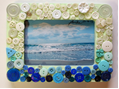 Hỏi trẻ: 
	- Nhóm nào làm khung ảnh hoàn chỉnh nhất? Vì sao?
- Các nhóm đặt câu hỏi chéo nhau.
- Nếu được làm lại các con muốn cải tiến như thế nào?
- Chụp ảnh lưu niệm.